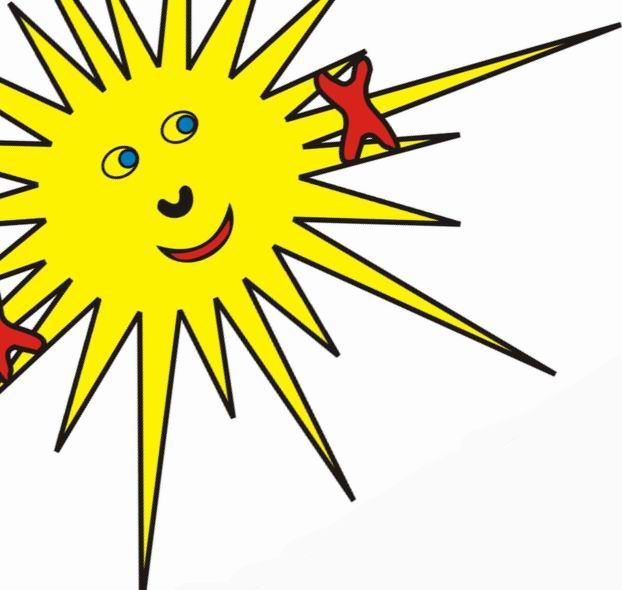 INTERESNA DEJAVNOST
RAČUNALNIŠTVO
Osnovna šola Šmarjeta
RaČUNALNIŠTVO
Vsebina predmeta:
pridobivanje osnovnih znanj o računalniku in njegovi uporabi v nadaljnjem izobraževanju,
reševanje problemov, 
algoritmi, 
programi, 
podatki, 
komunikacija in storitve.
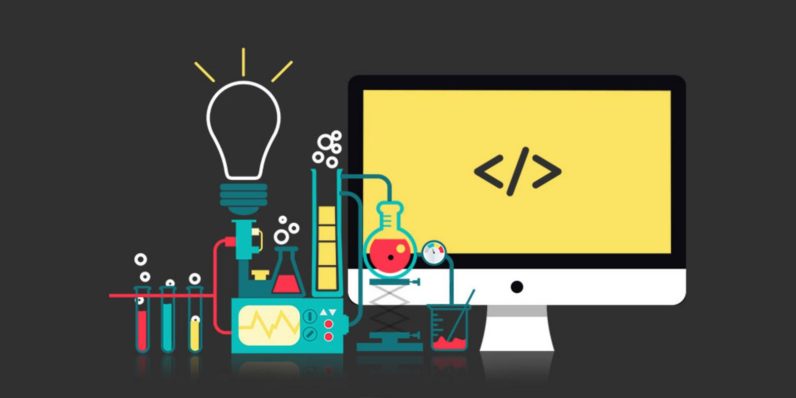 RAČUNALNIŠTVO
namenjen učencem 7., 8. in 9. razreda
predvideno št. ur 25 
četrtek, 6. šolska ura
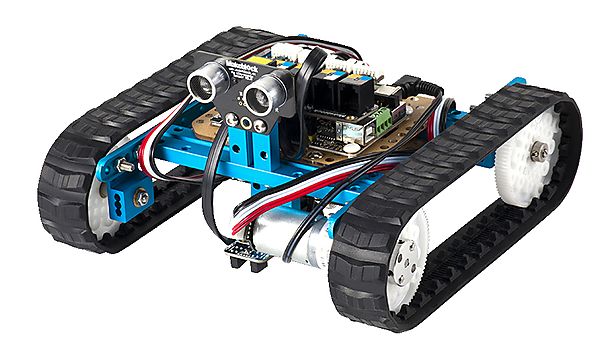